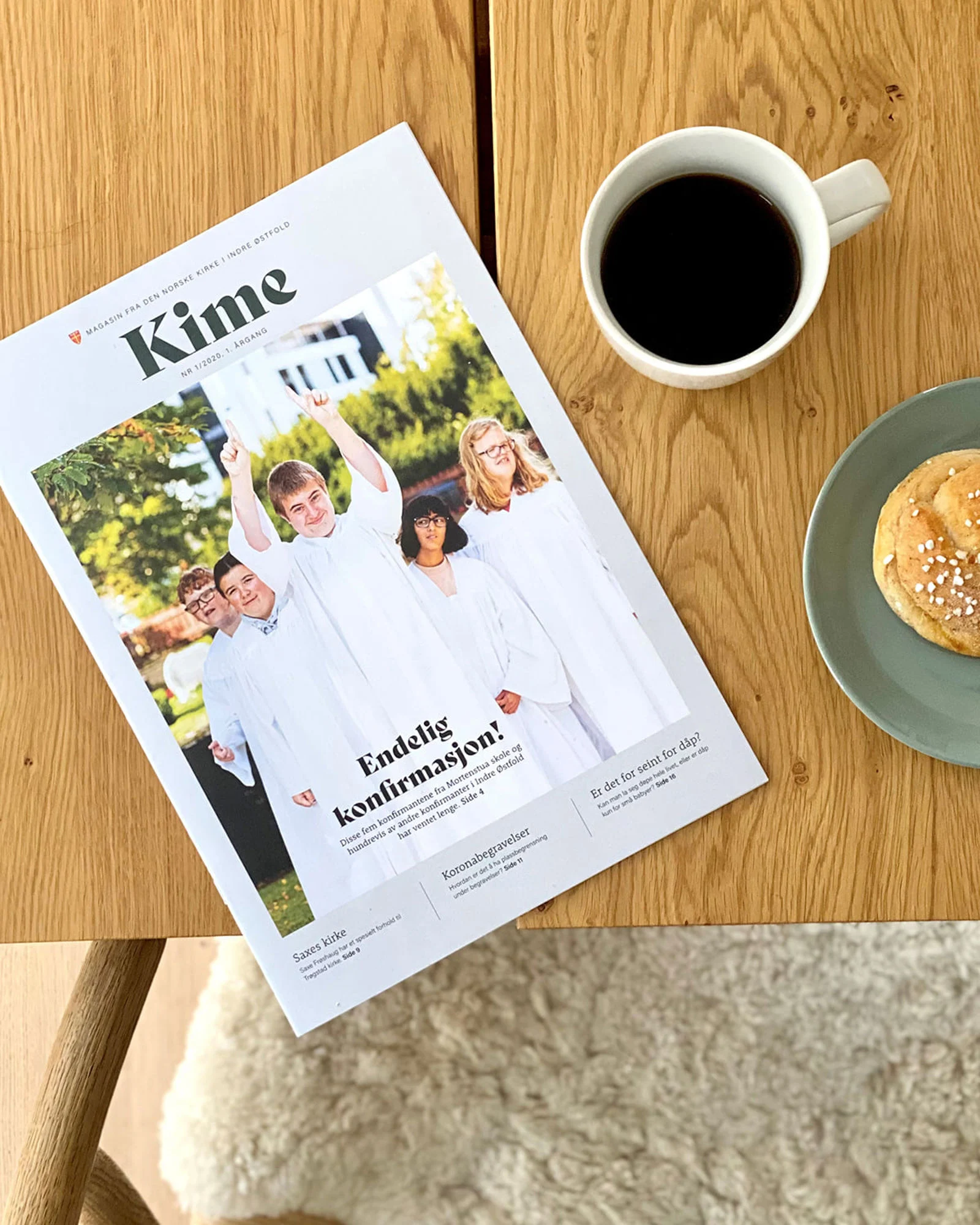 KIME
KirkemagasinetI Indre Østfold
Hvordan kan vi lage et magasin som folkvil ha liggende fremme på stuebordet?
Åshild Moen Arnesen
25.09.2024
1
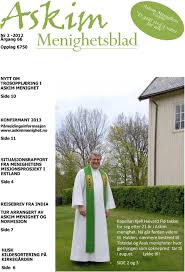 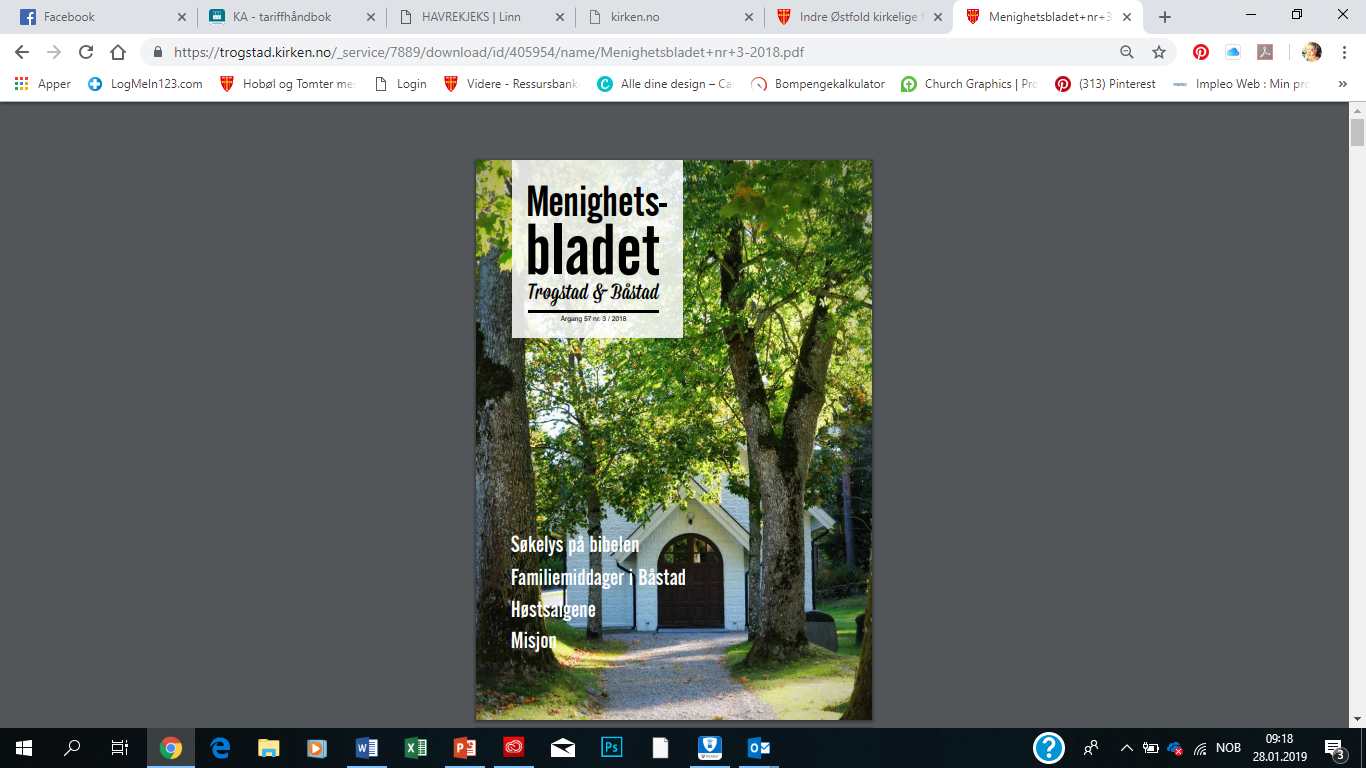 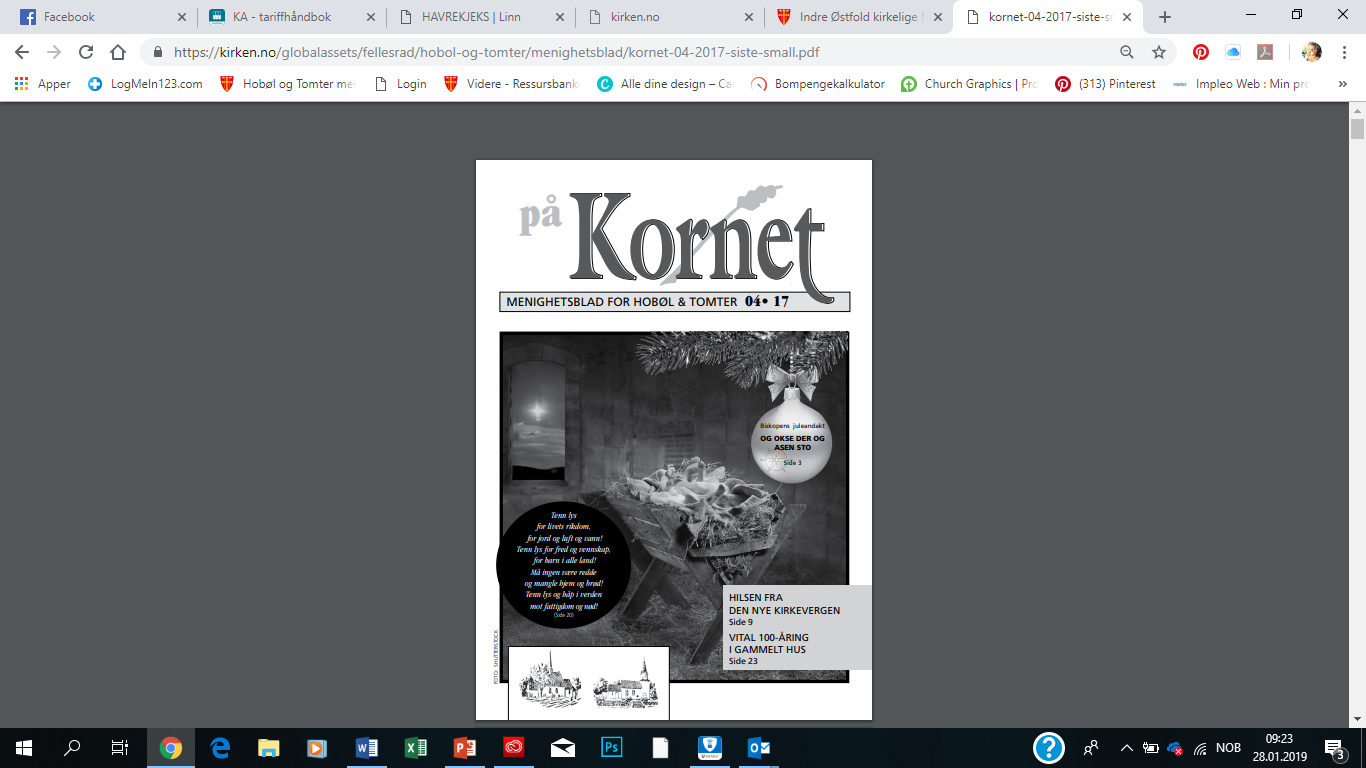 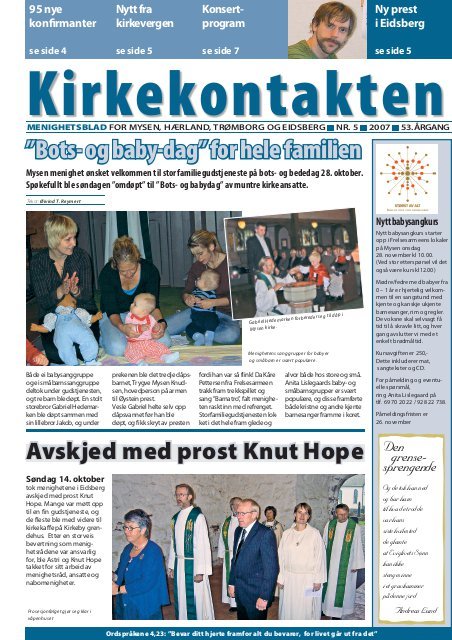 Hva tenkte vi i 2019?
Fire menighetsblad blir til ett (samlende) kirkemagasin.
25.09.2024
2
Hva vil de lese om?
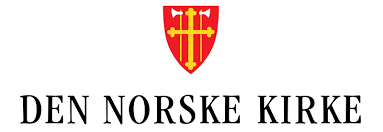 Mennesker, mer enn om saker. 
For 73% av leserne betyr det mye å kunne gjenkjenne folk på bilder. 
Hele 80% sier at de liker å lese intervjuer med folk fra nærmiljøet. 
82% av leserne liker lokalhistorisk stoff i bladet. 
59% liker å følge med på hva som skal skje (men møter ikke opp - kan vi gjøre noe med dette?)
Navnelister over døde, døpte, vigde og konfirmanter har høy interesse, mens ”bare” 46% synes det er fint å kunne finne navnene til de kirkelig ansatte i bladet. 

Magnhild Landrø - 2013 - to store medieundersøkelser om norske menighetsblader, med forskningsmidler fra RAM. (Rådet for Anvendt Medieforskning). Den ene var en landsdekkende leserundersøkelse, gjort i samarbeid med TNS Gallup.
https://s3-eu-west-1.amazonaws.com/frilanskatalogen/files/1478/original/Menighetsbladunders%C3%B8kelsen_2013._Rapport.pdf?1505473895
Målsetning for bladet:
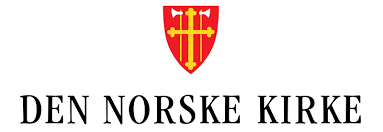 Menighetsbladets hovedformål:Skape interesse og handling i møte med kirkens tilbud.Stimulere til tanke og dialog rundt tro og kirkens budskap.
Redaktøren er ansvarlig for menighetsbladets redaksjonelle linje og innhold, Ansvarlig utgiver: Kirkevergen
Redaksjonen har mandat (oppnevnt som representanter av alle fem menighetsråd) til å sette retning og hovedlinjer for bladet. Hvis redaktør ikke lenger har fellesrådets tillit må denne trekke seg fra oppgaven.
Stoff til bladet leveres av ansatte, frivillige og av redaksjonen selv.Redaksjonen, med redaktør som øverste myndighet, prioriterer innholdet til hvert nummer og avgjør om innlevert stoff kan tas med i bladet.
Fakta
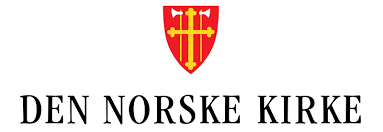 Redaksjon: Helge (redaktør, fra Tomter), Erik fra Trøgstad, Bjørn og Solveig (ansatt) fra Eidsberg, Anne Kjersti fra Askim, Sigbjørn fra Spydeberg + Åshild (ansatt)
Opplag: 21.000
Utgaver: 4-3 utgaver i året
Antall sider: 24
Papir: Matt (innmat: 120g Edixion og omslag 170g Edixion). Svanemerket
Distribusjon: Med posten (ikke frivillige ombærere)
Anslagsvis kostnad: Trykking 21000 eks =  ca 78.000,- eks mva (blir IKKE fakturert mva) Distribusjon: 24 sider til 20566 husstander + ca 1% ekstra = 67.000,- eks mva (per des 2023)
Lokalt trykkeri (Allprofil i Mysen), lokalt designbyrå (Dahlsgren i Askim)
Navnet «Kime» - spiller på kime i klokker, kimen i korn og kimen i livet, troen
Hvordan prioriterer vi?
LOKALT FRA ALLE STEDENE + MENNESKER
25.09.2024
6
Hvordan tenker vi innhold?
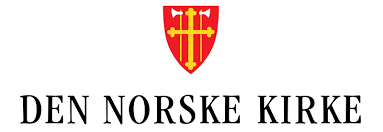 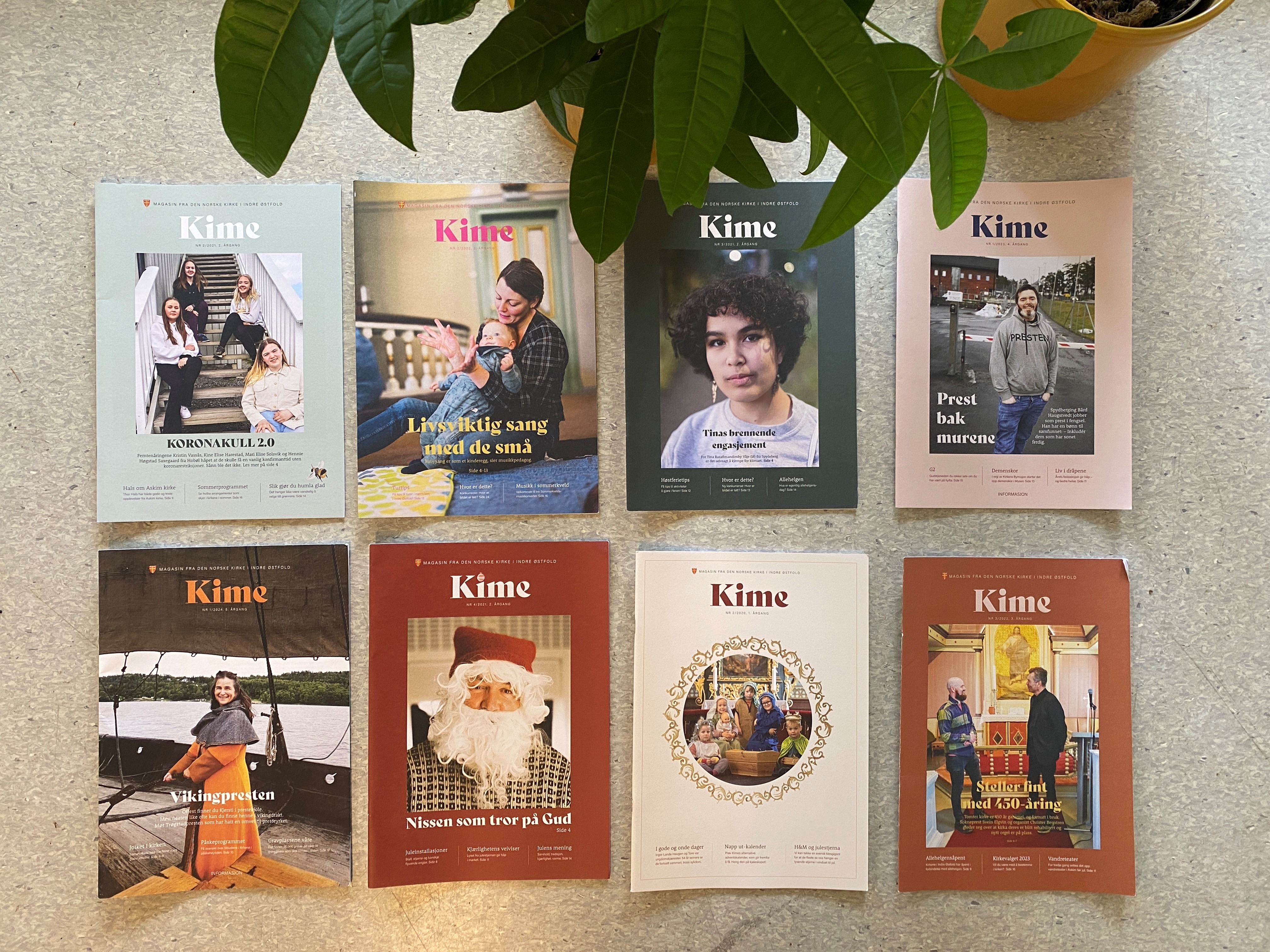 Forsiden viktig
Ansikter og folk 
Gode bilder 
Aldri (?) natur og bygg 
Gode overskrifter 
Små teasere
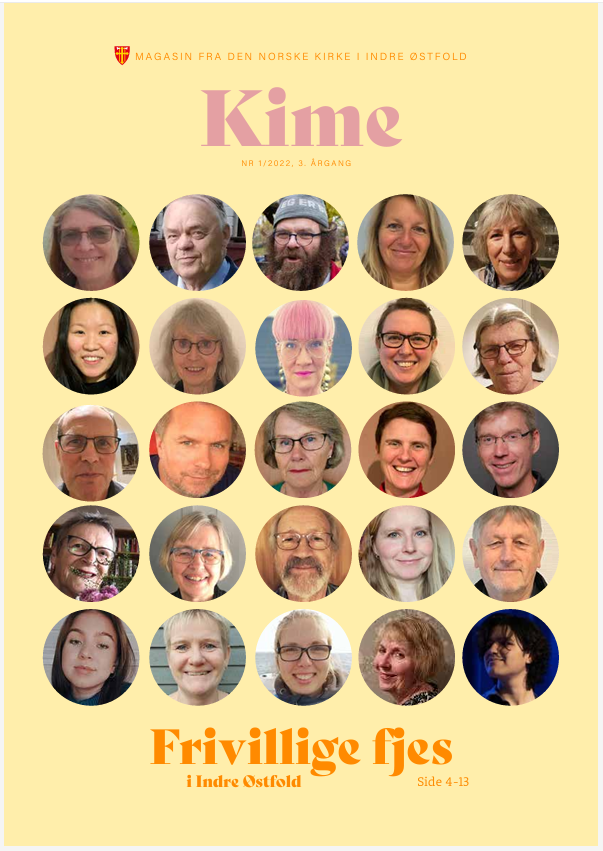 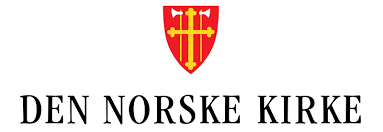 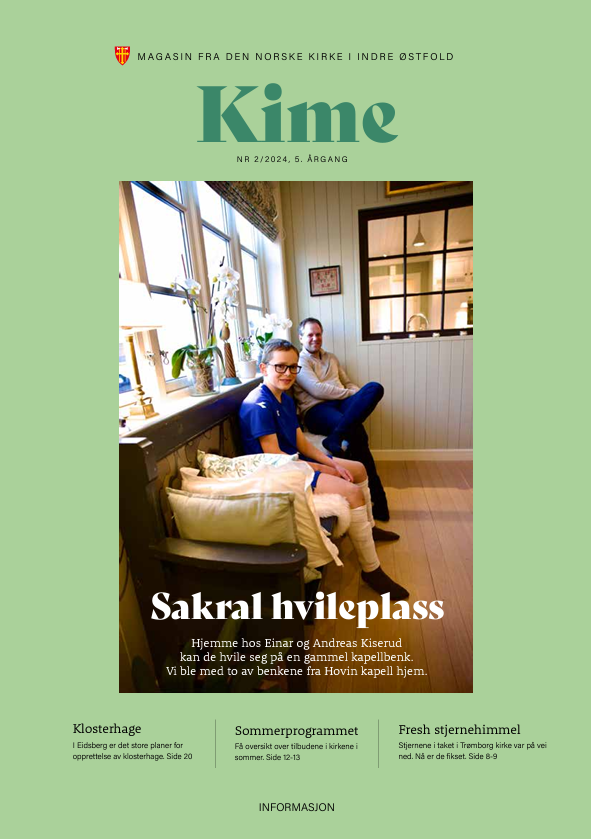 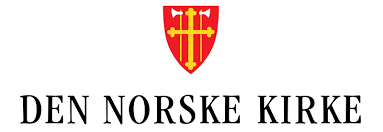 Bærende inngangssak
Bærende reportasje/portrettintervju på de første sidene
Interessante personer i lokalmiljøet
En sak folk er opptatt av
En kuriositet
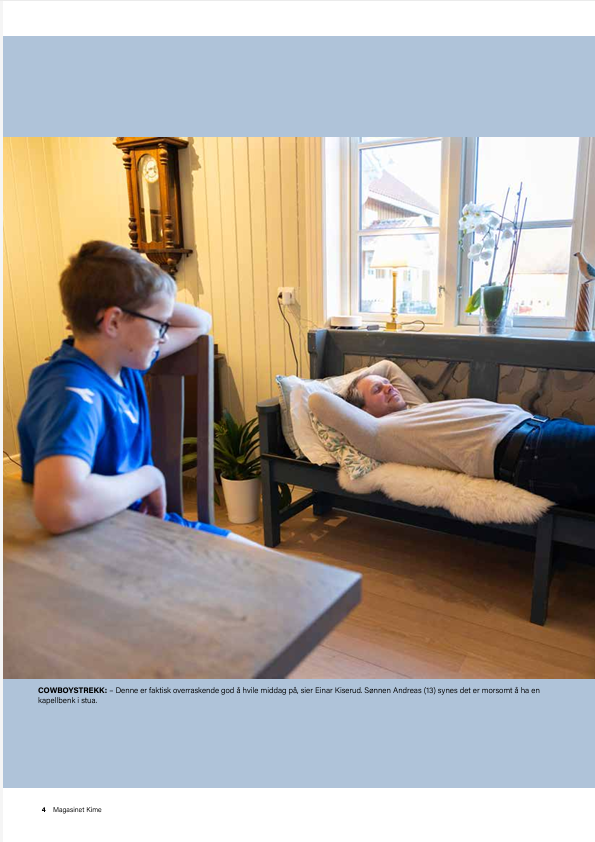 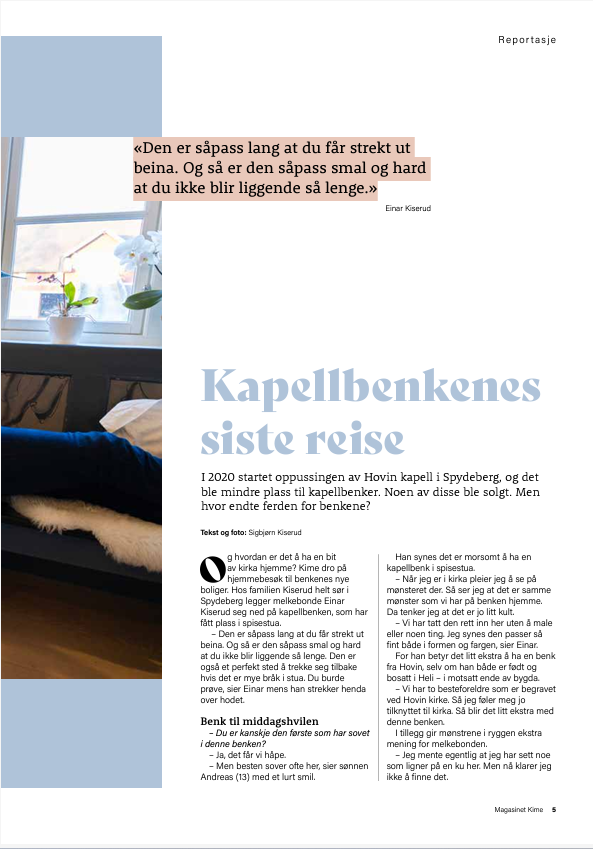 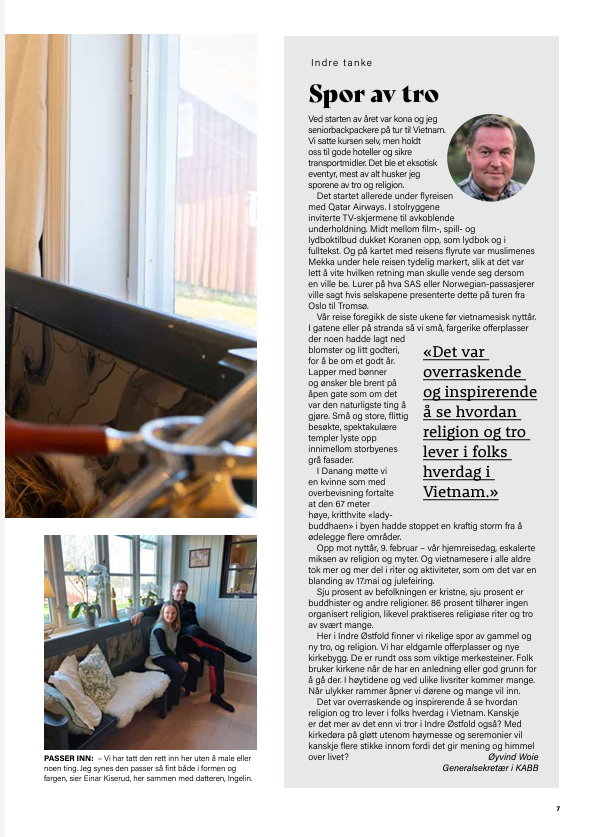 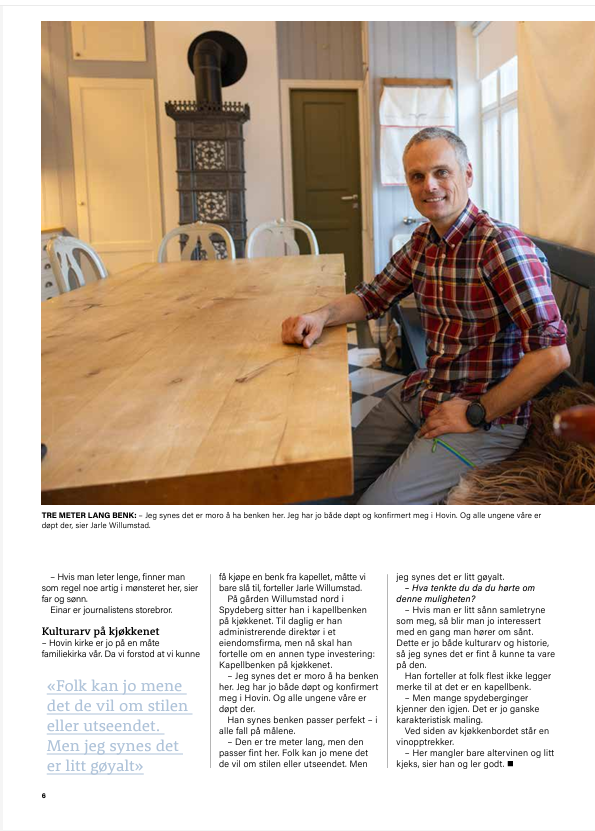 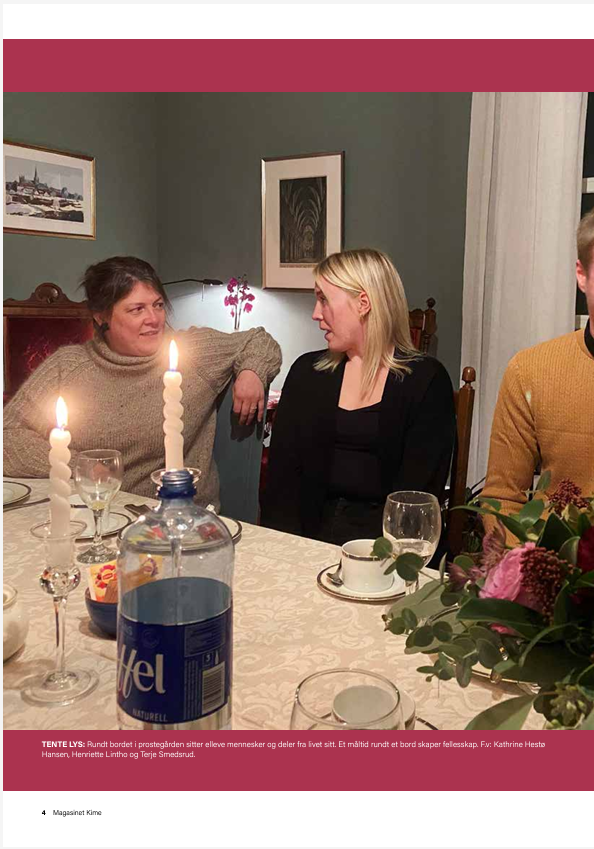 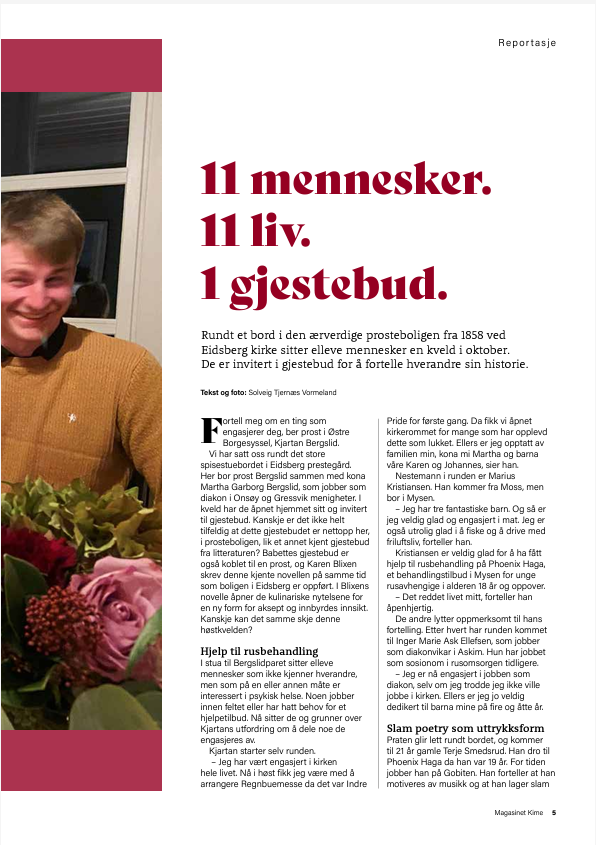 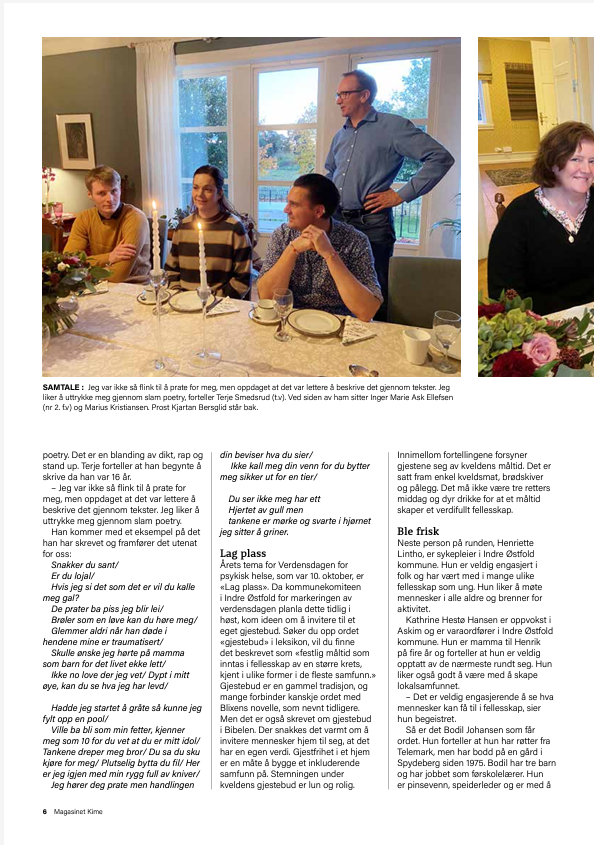 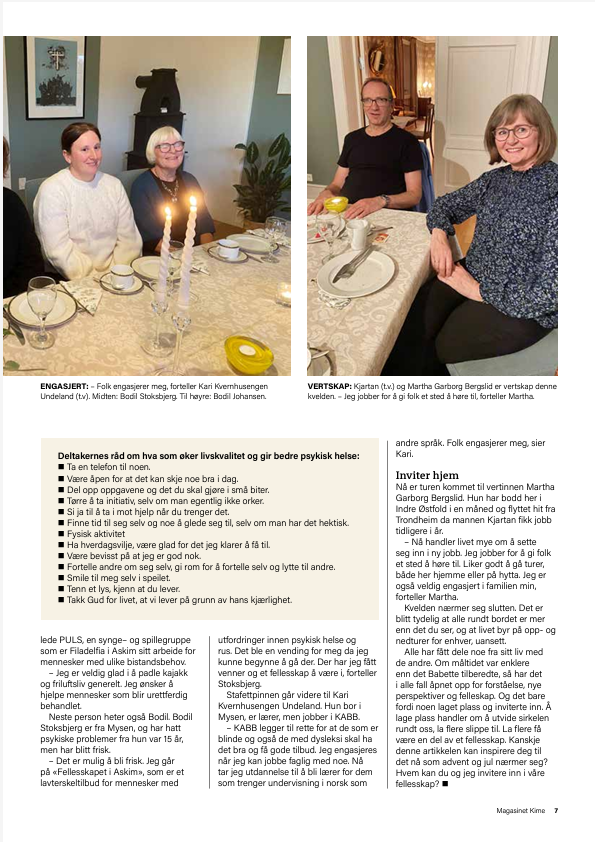 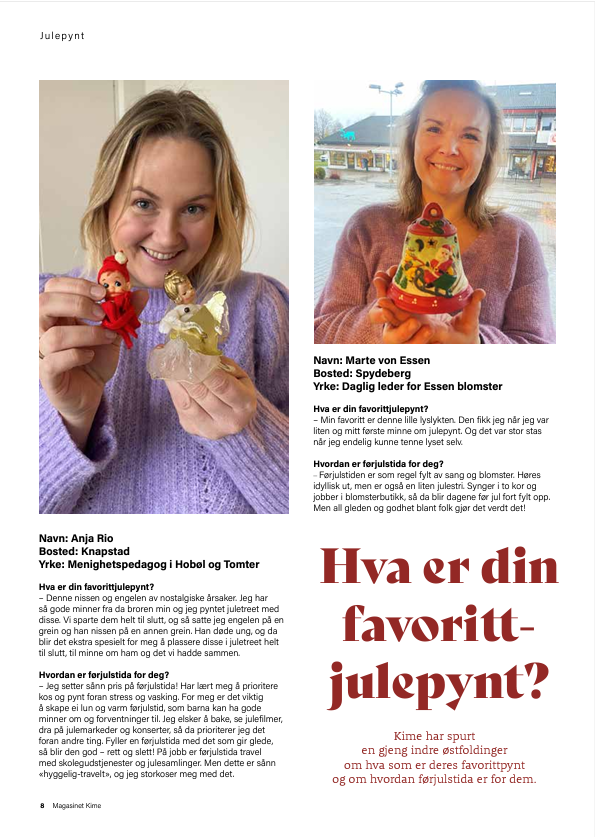 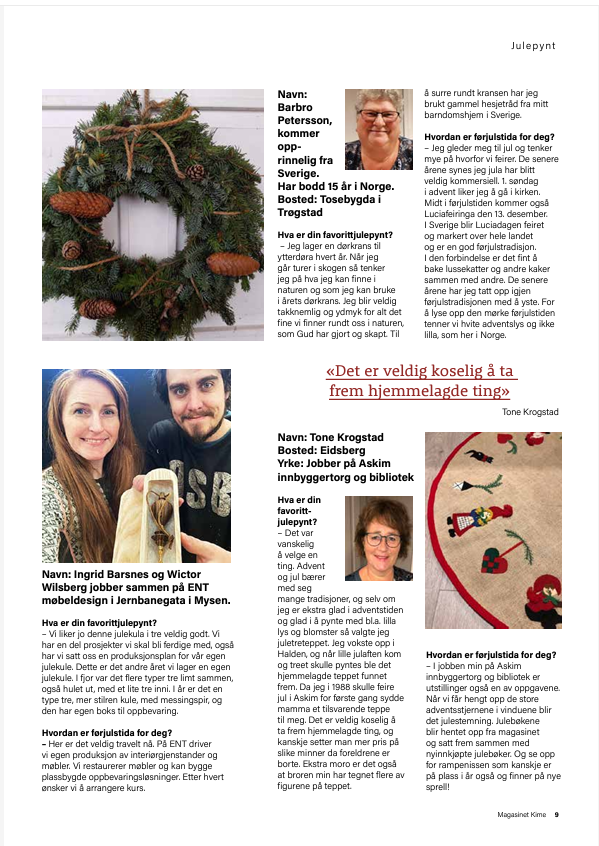 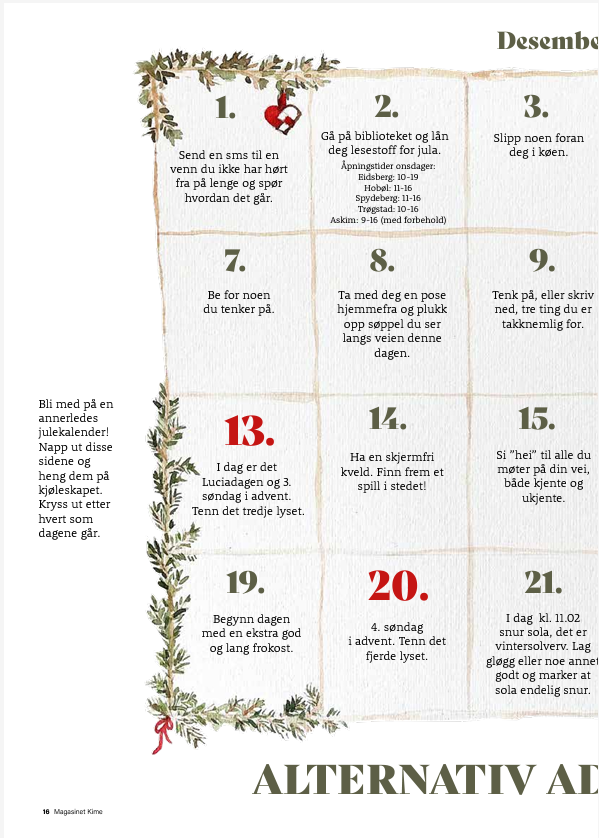 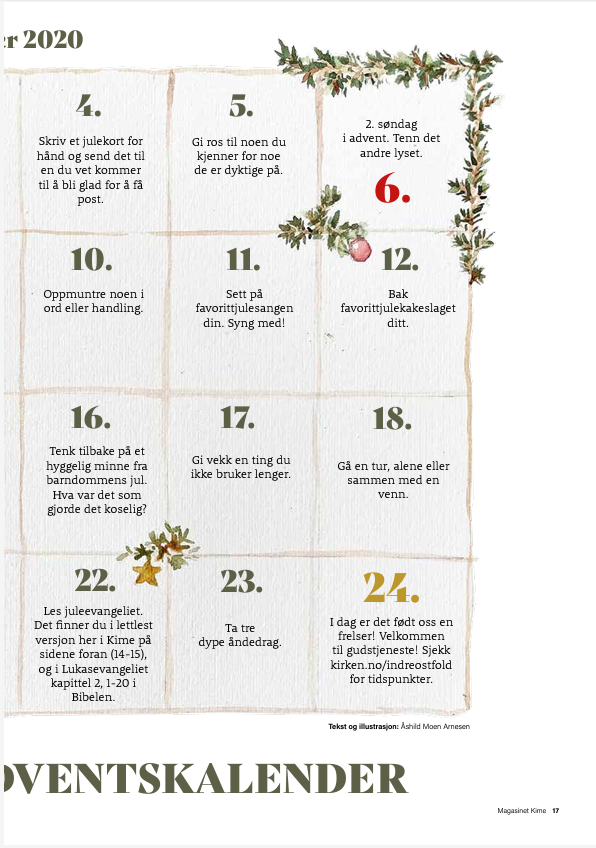 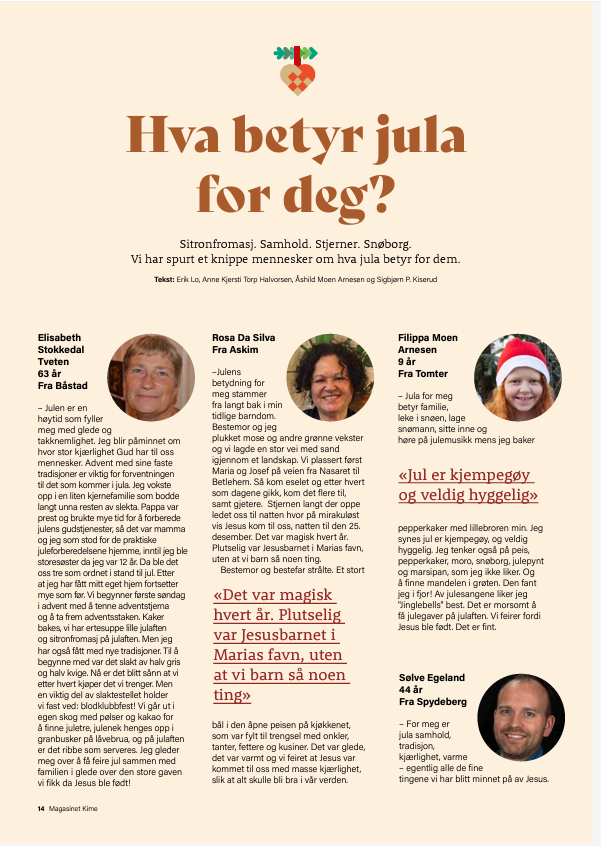 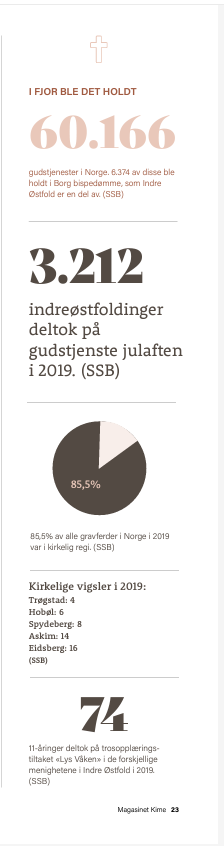 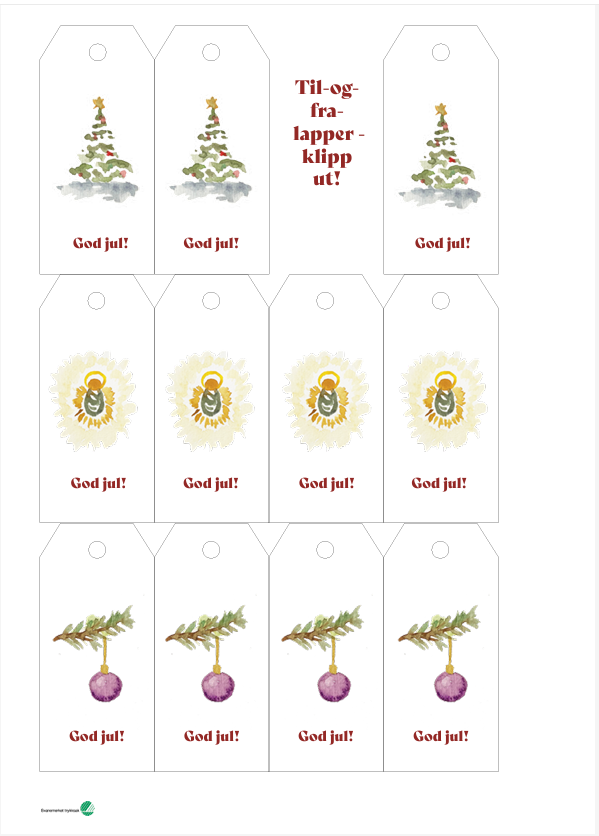 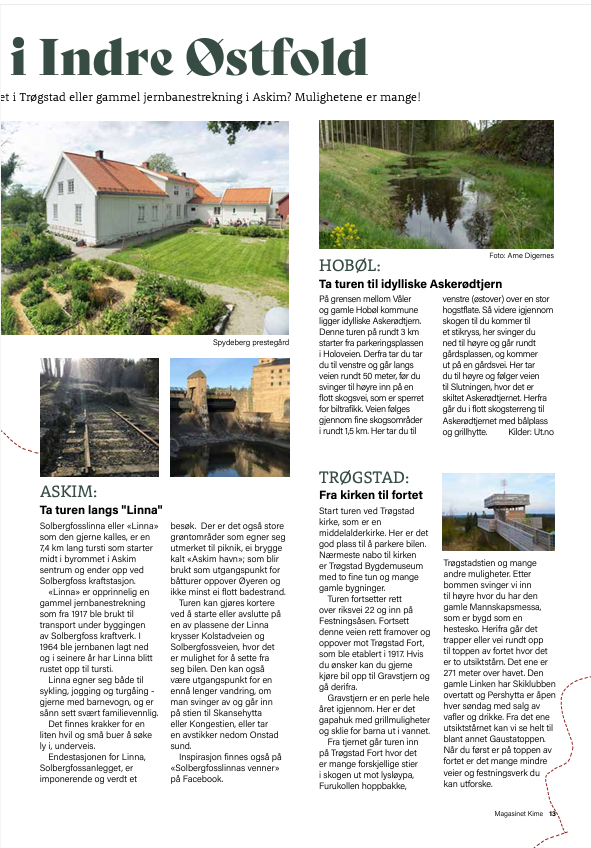 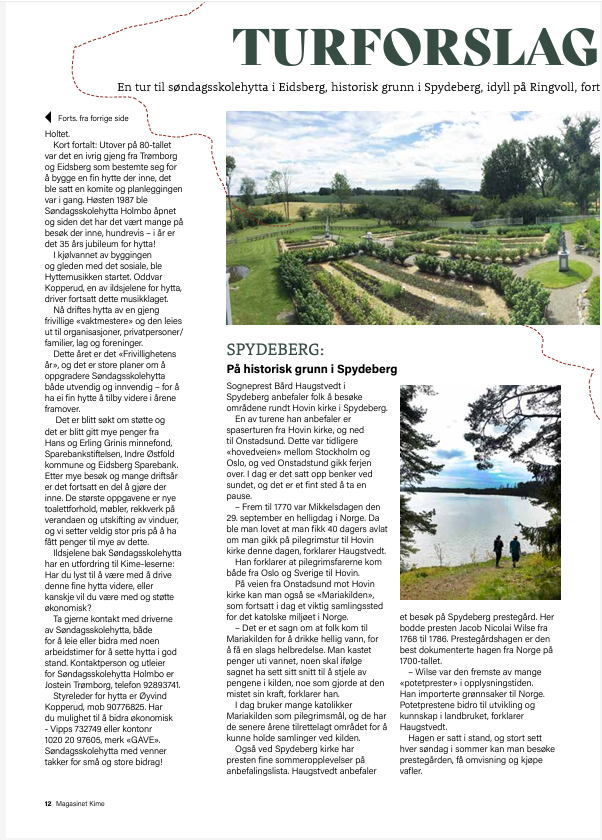 24.09.2024
17
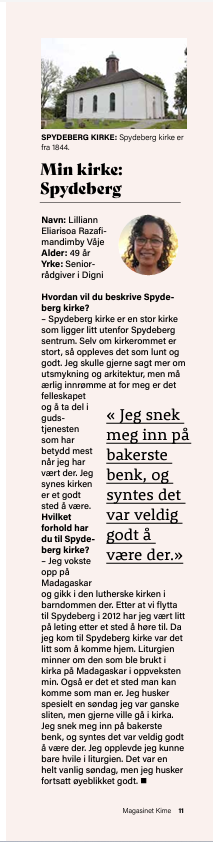 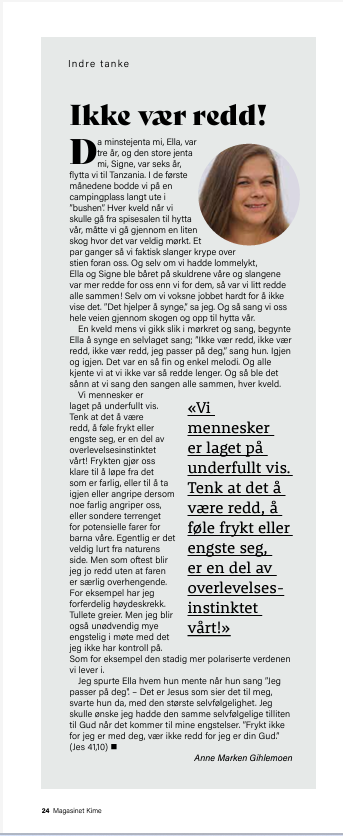 Faste spalter
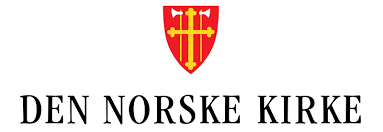 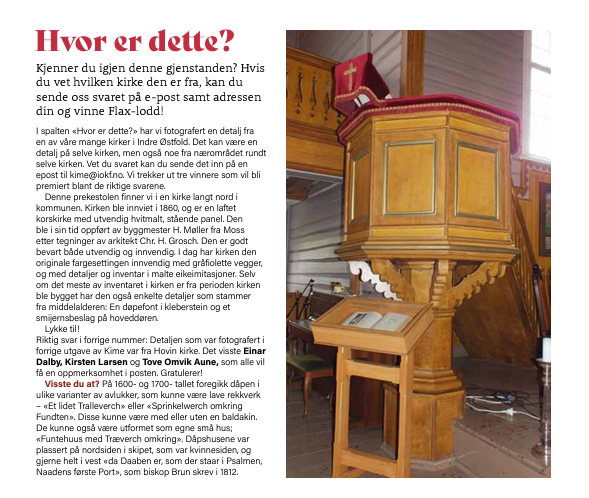 Hvorfor er du frivillig? 
Min kirke 
Indre tanke
Byggrådgivers hjørne
Nytt fra fellesrådet
Hvor er dette?
Livets gang
Småstoff
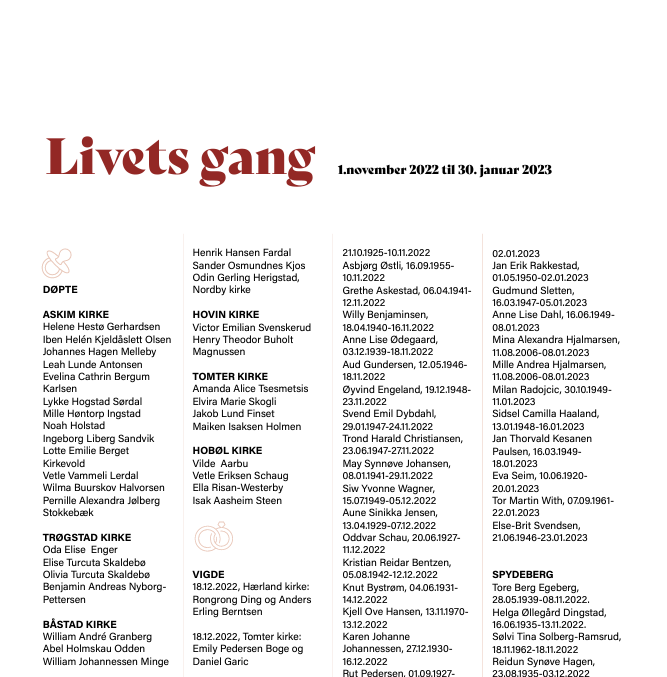 Hvordan tenker vi innhold?
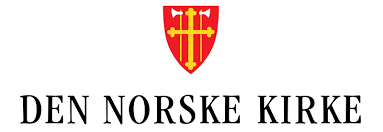 Den gode historien – godt skrevet
Ha med alle deler av fellesrådsområdet
Innhold fremfor informasjon, presentere fremfor å referere, hva som kommer fremover.
Den brede kirkegruppa, ikke spesielt for insiderne (minefelt?)
Menneskemøter
Vi har ikke låst oss til at vi skal ha en side for hvert sted, ha variasjon i stoffet. 
Bærende hovedsak hver gang 
Gode bilder – men lav terskel
Hvordan tenker vi innhold forts
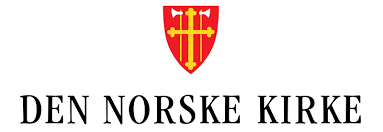 Adventskalender, høstferietips, grønn guide
Ikke gudstjenesteliste, men arrangementskaldender 
Frivillige bidrar 
Får flinke folk til å skrive 
Medvirkning fra de ansatte og ansatte er korrekturlesere 
Døpte og døde
Fortelle historien fremfor å referere
Faste spalter 
Kreative uttrykk – kunstuttrykk – konkurranser, guider.
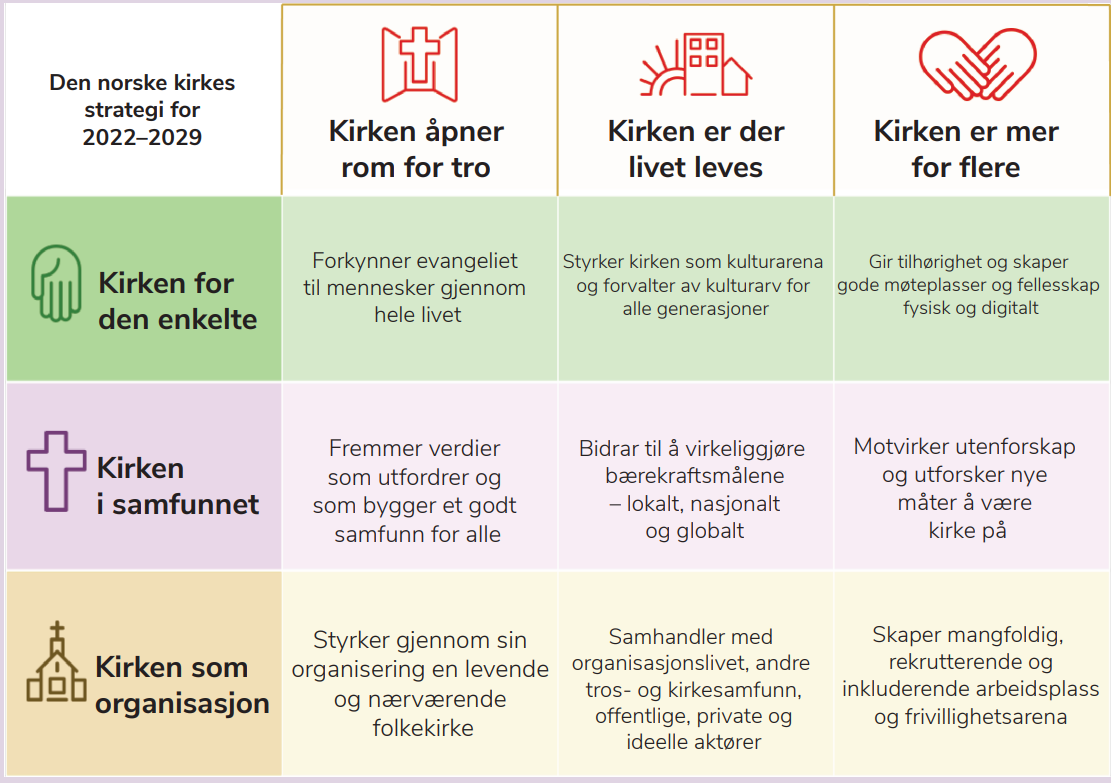 Hverdagsmesser
Søndagsskolegudstj
Temakvelder
Frivillighet
Grønn kirke
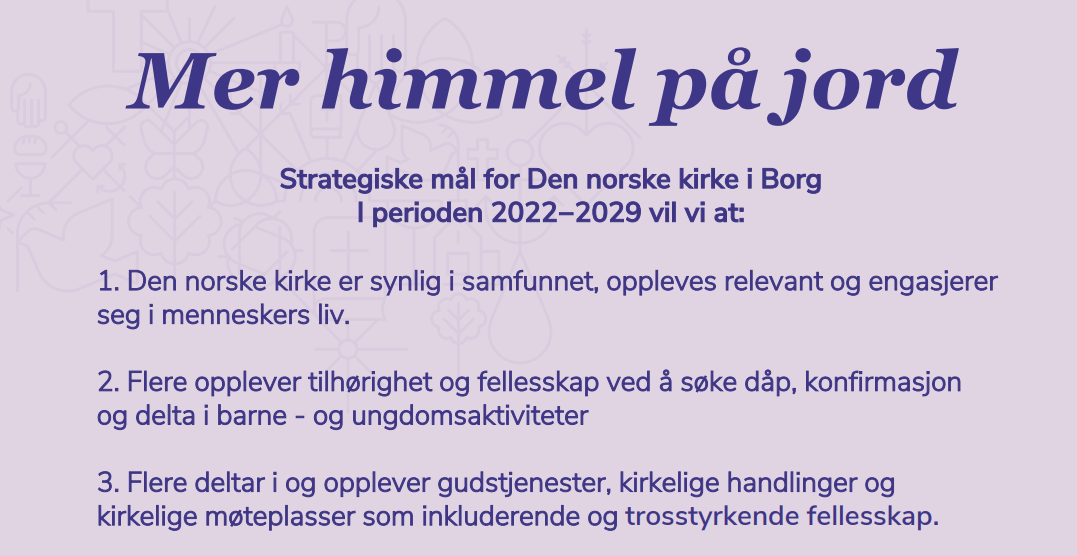 24.09.2024
22
Se alle utgaver av Kime her:
https://www.kirken.no/nb-NO/fellesrad/indreostfold/omoss/magasinet%20kime/
24.09.2024
23